2023-09-01
Användarforum  Stöd och behandling
Några enkla förhållningsregler innan vi börjar
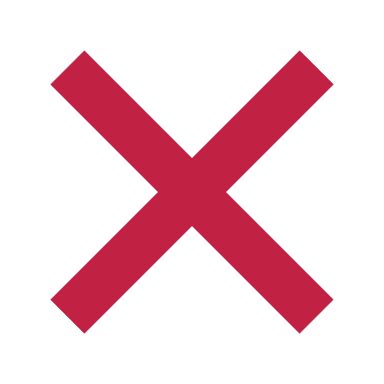 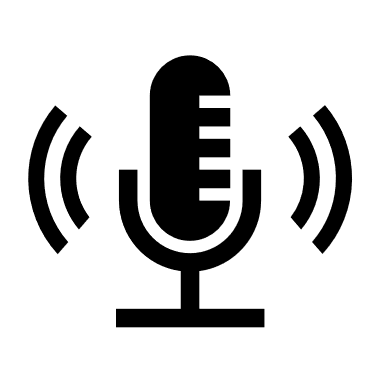 Mikrofonen avstängd, förutom när du vill säga något.
Vill du säga något? Skriv i chatten eller använd funktionen ”Räck upp handen”.
Om du vill prata, glöm inte att inleda med att presentera dig med namn samt region.
Stäng av er kamera för allas skull.
Användarforumet spelas in och publiceras på Öppna confluence.
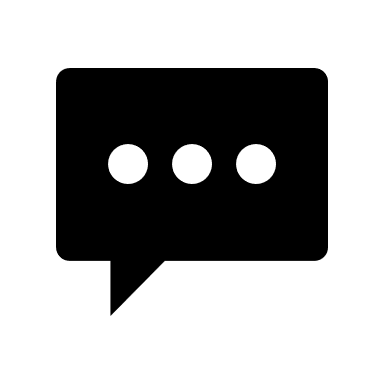 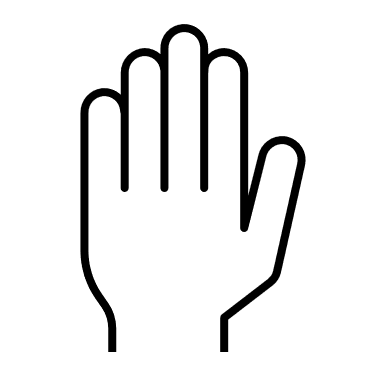 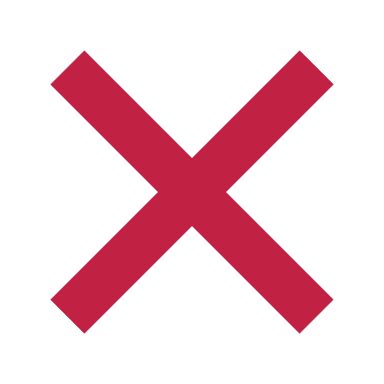 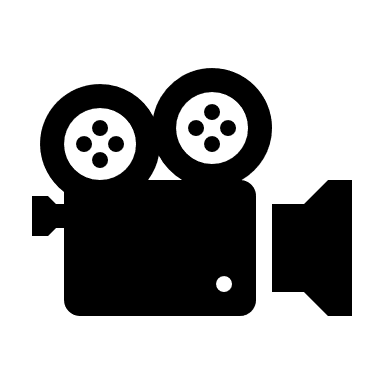 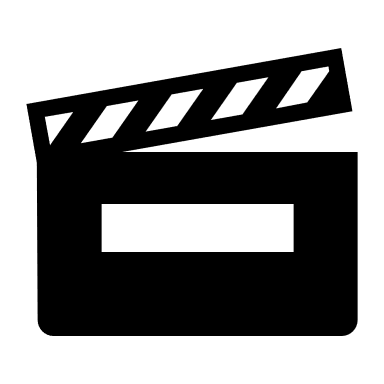 Syfte: Koordinera och samla in behov samt kanal för informations- och erfarenhetsutbyte
Nationella förvaltningen informerar
Teknikinformation
Aktuella ämnen
Support
Anmälda frågor 
På gång i regionerna
Sammanfattning av dagens användarforum
Kommande användarforum
3
Break out!
Ta 7 minuter och prata med varandra.
Vilka möjligheter ser ni under hösten för ert arbete med Stöd och behandling?
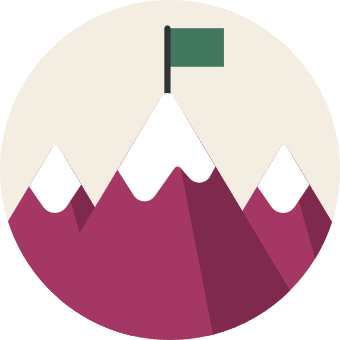 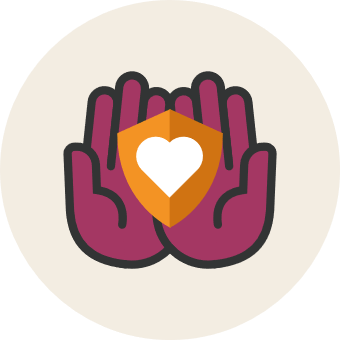 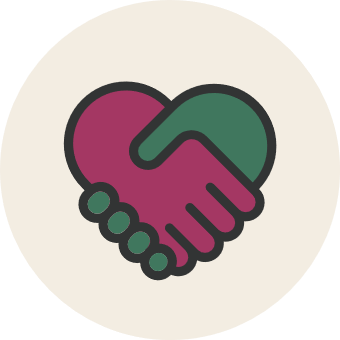 4
Agenda
Nationella förvaltningen informerar
Teknikinformation
Aktuella ämnen
Support
Anmälda frågor 
Öppna moment
På gång i regionerna
Sammanfattning av dagens användarforum
Kommande användarforum
5
Teknikinformation
Problem av och till med prestanda när det gäller filmer 
Drabbar invånare
Information om när det sker, datum och klockslag
BY-NC
6
Teknikinformation
Produktionssättning av ny version i Stöd och behandling
	Snabbt
	Ingen manuell hantering
	Ingen användarpåverkan
	Tekniken gör det enkelt att gå tillbaka till föregående version om det skulle 	behövas
	Servicefönster endast vid förändringar i databasen
BY-NC
7
Agenda
Nationella förvaltningen informerar
Teknikinformation	
Aktuella ämnen
Support
Anmälda frågor 
På gång i regionerna
Sammanfattning av dagens användarforum
Kommande användarforum
8
Aktuella ämnen
Personalvyerna
Visning av kalenderformulär
RCCs funktionsgrupp för MVP 
Uppdaterat formulär för förbättringsförslag på inera.se
PULS-formuläret, har det använts?
Nationell utgivning, uppdateringar under hösten
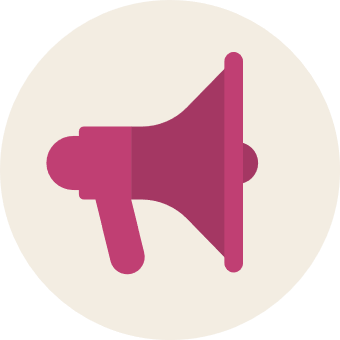 9
9
9
Agenda
Nationella förvaltningen informerar
Teknikinformation	
Aktuella ämnen
Support
Anmälda frågor 
På gång i regionerna
Sammanfattning av dagens användarforum
Kommande användarforum
10
Support
Varför heter det "moment" och går det att ändra? 
Nationell/central utbildning för olika roller i SoB?
11
Agenda
Nationella förvaltningen informerar
Teknikinformation	
Aktuella ämnen
Support
Anmälda frågor 
På gång i regionerna
Sammanfattning av dagens användarforum
Kommande användarforum
12
Anmälda frågor
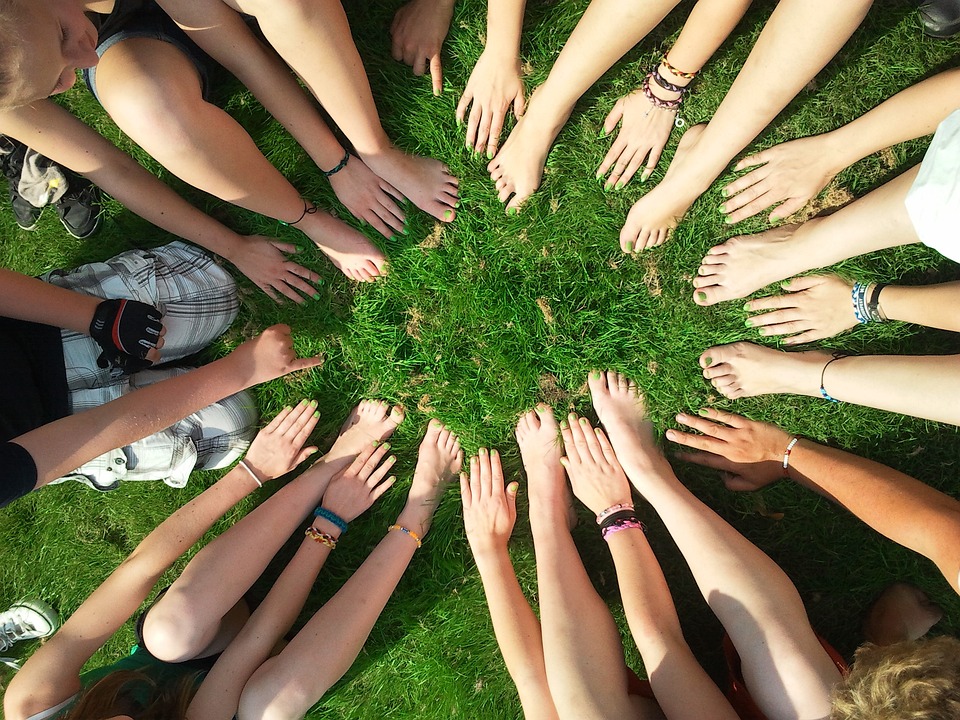 Utmaningar kring medarbetaruppdrag och Min vårdplan (Västerbotten)
Öppna moment – vad ska vara öppet och hur ska det vara öppet?
13/
Agenda
Nationella förvaltningen informerar
Teknikinformation	
Aktuella ämnen
Support
Anmälda frågor 
På gång i regionerna
Sammanfattning av dagens användarforum
Kommande användarforum
14
Reflektion från dagens användarforum
Gå in på menti.com 31 18 05 9
15
På gång i regionerna
Vad är på gång i regionerna just nu?
ORDET ÄR FRITT!
16
Agenda
Nationella förvaltningen informerar
Teknikinformation	
Aktuella ämnen
Support
Anmälda frågor 
På gång i regionerna
Sammanfattning av dagens användarforum
Kommande användarforum
17
Sammanfattning av dagens användarforum
Nationella förvaltningen informerar
Teknikinformation	
Aktuella ämnen
Support
Anmälda frågor 
På gång i regionerna
Sammanfattning av dagens användarforum
Kommande användarforum
18
Agenda
Nationella förvaltningen informerar
Teknikinformation	
Aktuella ämnen
Support
Anmälda frågor 
På gång i regionerna
Sammanfattning av dagens användarforum
Kommande användarforum
19
Kommande användarforum
Stöd och behandlings Användarforum 2023
20